Telekomunikasi
MODULASI DIGITAL
Modulasi Digital
Teknik modulasi digital pada prinsipnya merupakan variant dari metode modulasi analog
Teknik modulasi digital :
Teknik dasar :
Amplitude shift keying (ASK)
Frequency shift keying (FSK)
Phase shift keying (PSK)
Variant dari teknik dasar di atas :
4 Pulse Amplitude Modulation (4-PAM)
Quadrature Phase Shift Keying (QPSK)
Quadrature Amplitude Modulation (QAM)
BASK, BFSK dan BPSK
Binary Amplitude Shift Keying (BASK)
Sinyal direpresentasikan dalam dua kondisi perubahan amplitudo gelombang pembawa
Sinyal “1”  direpresentasikan dengan status “ON” (ada gelombang pembawa) 
Sinyal “0”  direpresentasikan dengan status “OFF” (tidak ada gelombang pembawa)
Binary Frequency Shift Keying (BFSK)
Sinyal direpresentasikan dalam perubahan frekuensi gelombang pembawa
Sinyal “1”  direpresentasikan dengan frekuensi tinggi 
Sinyal “0”  direpresentasikan dengan frekuensi rendah
Binary Phase Shift Keying (BPSK)
Sinyal direpresentasikan dalam perubahan phase gelombang pembawa
Sinyal “1”  Phase gelombang pembawa tidak bergeser (pergeseran phase 00)
Sinyal “0”  Phase gelombang pembawa bergeser 1800 (berlawanan)
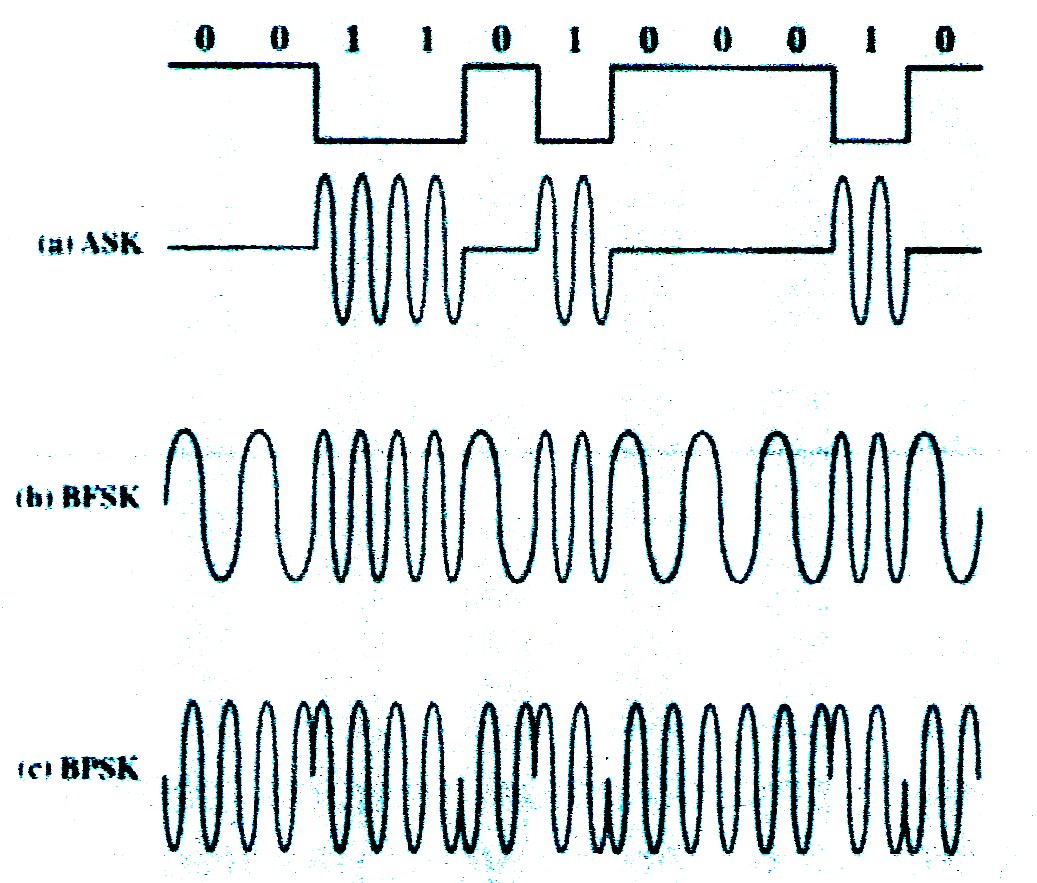 Signal
BASK
BFSK
BPSK
BASK, BFSK dan BPSK
4 Pulse Amplitude Modulation (4-PAM)
Sinyal direpresentasikan dengan 4 nilai besaran amplitudo dari gelombang pembawa.
-1
-2
+1
+2
00
01
10
11
Quadrature Phase Shift Keying (QPSK)
Sinyal direpresentasikan dengan 4 status pergeseran phase dari gelombang pembawa.
01
+900
11
00
00
-900
10
011
900
010
2
1
101
000
001
100
1800
00
110
2700
111
Quadrature Amplitude Modulation (QAM)
Merupakan kombinasi amplitude modulation dan phase shift keying 
Sinyal direpresentasikan dalam kombinasi besaran amplitudo (2 besaran) dan pergeseran phase (4 status).
Memungkinkan kecepatan yang lebih tinggi untuk bandwidth yang ditentukan
Lebih tahan terhadap noise
Quadrature Amplitude Modulation (QAM)
Contoh :
Bit stream sinyal sbb :    001010100011101000011110 
Bagi dalam kelompok masing-masing 3 bit:  001-010-100-011-101-000-011-110
Perubahan amplitudo dan phase
Bentuk gelombang modulasi
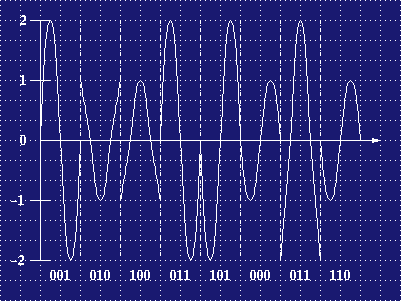 WHAT IS MODULATION?
Encoding information in a manner
suitable for transmission.
Translate baseband source signal to bandpass signal
Bandpass signal: “modulated signal”
How?
Vary amplitude, phase or frequency of a carrier

Demodulation: extract baseband message  from carrier
Contoh modulasi Digital
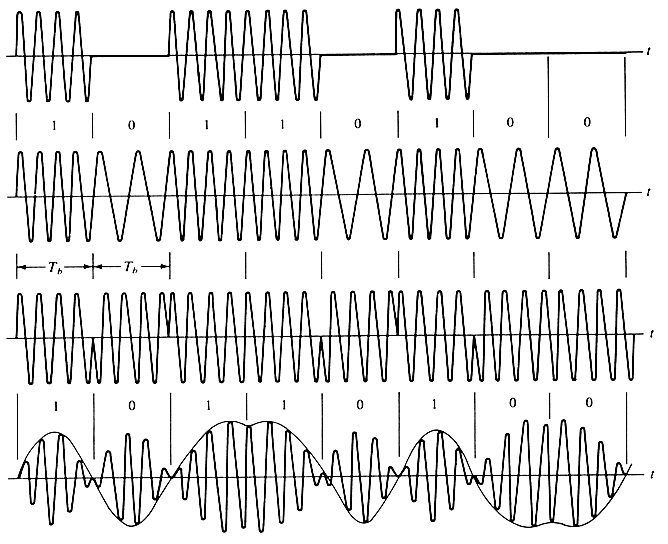 ASK
FSK
PSK
DSB
Cont’ Contoh modulasi Digital
Compare Different Modulation Methods to transmit [1 0 1 1 0 0 0 1]
1
0
-1
4 ASK
0
1
2
3
4
5
6
7
8
1
0
-1
11 -> 3
/200 -> 0
01 -> 
10 ->  /2
QPSK
0
1
2
3
4
5
6
7
8
1
0
-1
16 QAM
0
1
2
3
4
5
6
7
8
binary FSK
1
0
-1
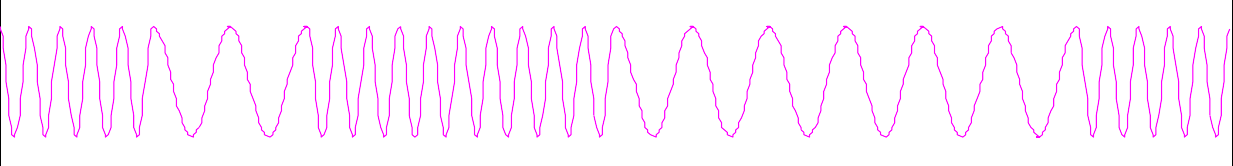 3	4	5
Symbol Interval (Ts)
0
1
2
6
7
8
AMPLITUDE SHIFT KEYING (ASK)  MODULATION
2Ei
T
cos t   
s (t) 
On-off keying (M=2):
i
c
“0”
s2
0
“1”
s1
E1
 (t)
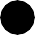 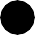 1
si (t)  ai1 (t)	i  1,…, M
  (t) 	2 cos t   
1	c
T
ai 	Ei
M-ary ASK
M-ary ASK sering disebut M-ary Pulse Amplitude  modulation (M-PAM)
2 cos t 
si (t)  ai
c
T
4-ASK = 4-PAM:
si (t)  ai1 (t)	i  1,…, M
“00”	“01”	“11”
“10”
s3
s1	s2
s4
2 cos t 
 (t) 
 (t)
c 	
ai  (2i 1 M )	Eg
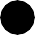 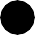 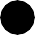 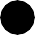 1
3	Eg
1
T
0
Eg
3	Eg
Eg
E	  s	 E  2i 1 M 
2
2
i
i	g
(M 2  1)
3
Es  
Eg
ERROR PROBABILITY
s1	s2
Eg
“00”
“01”
“11”
“10”
s3
s4
 (t)
4-PAM
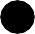 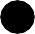 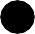 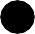 1
0
3	Eg
3 Eg
Eg
1 (t)
r1
ML detector
Compare with M-1 thresholds)
T

mˆ
r(t)
(
0
ERROR PROBABILITY (CONT’)


P (M )  2(M 1)
6log2 M	Eb
Q



E
M
M 2 1	N
0  

Probability of symbol error for M-PAM
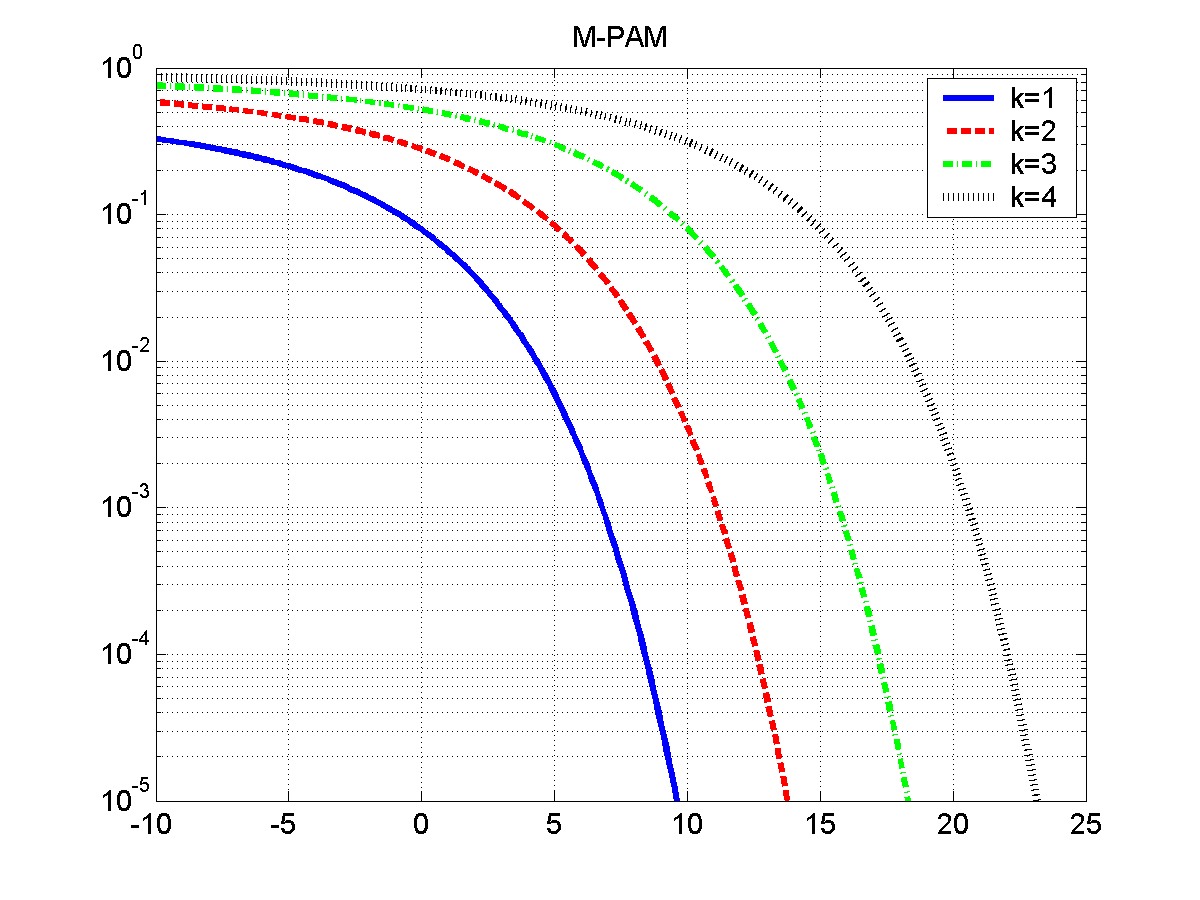 Note!
M = 2k
“The same average symbol  energy for different sizes of  signal space”
PE
Eb / N0 dB
Signal Space of several modulation
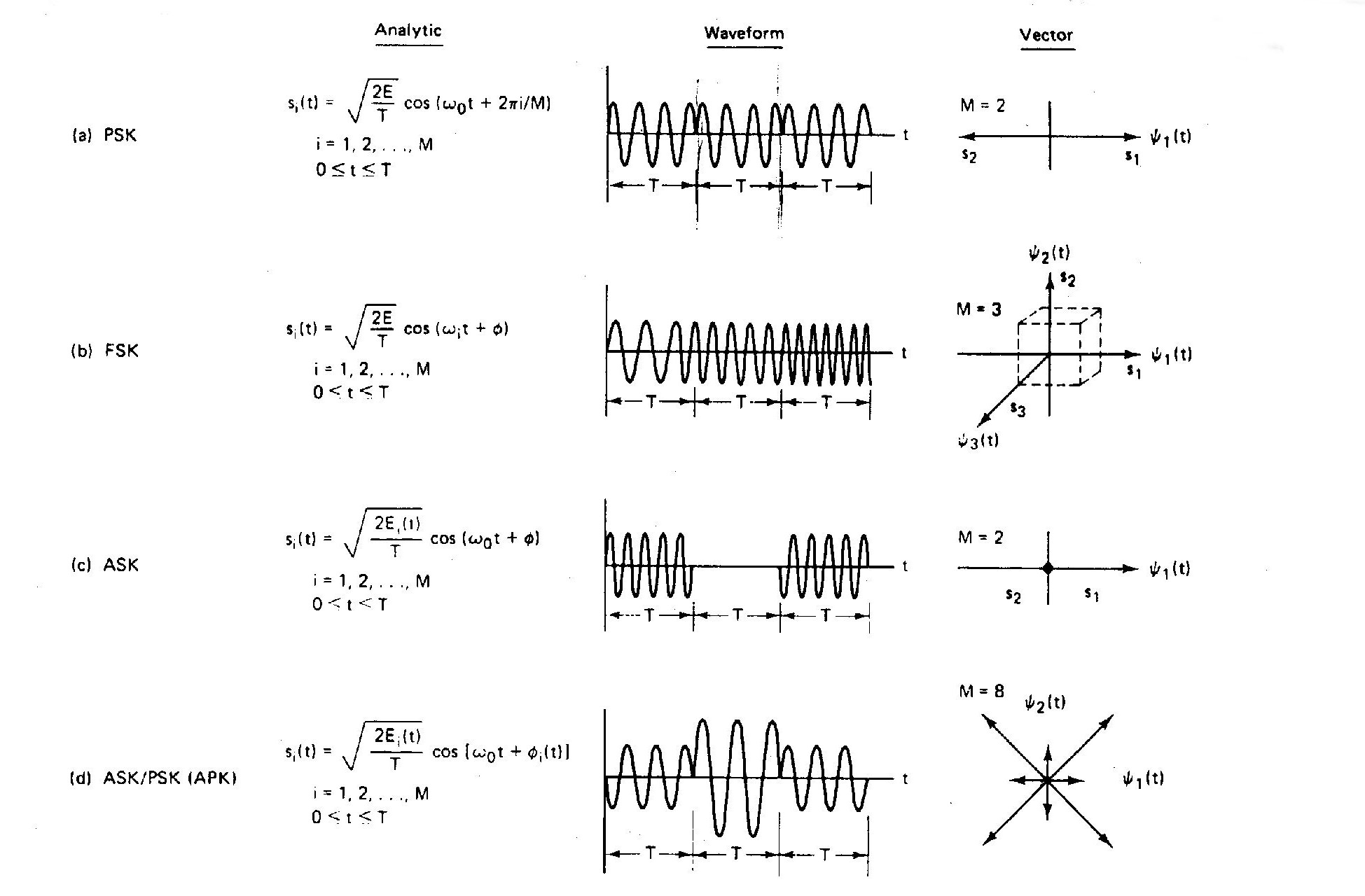 Section Break
Insert the Sub Title of
Your Presentation
BINARY SHIFT KEYING
20
Binary Shift Keying (BPSK)
🞇	Perubahan Parameter Fasa dari sinyal pembawa sesuai dengan
sinyal informasi.
🞇	Menggunakan alternatif-alternatif fasa gelombang sinus utk  mengkodekan bit-bit dimana Fasa dipisahkan 180 derajat
🞇	Sederhana utk diimplementasikan, tidak efisien dalam  penggunaan bandwidth.
🞇	Sangat kokoh, sering digunakan secara extensif pada  komunikasi satelit.
21
Blok Sistem BPSK
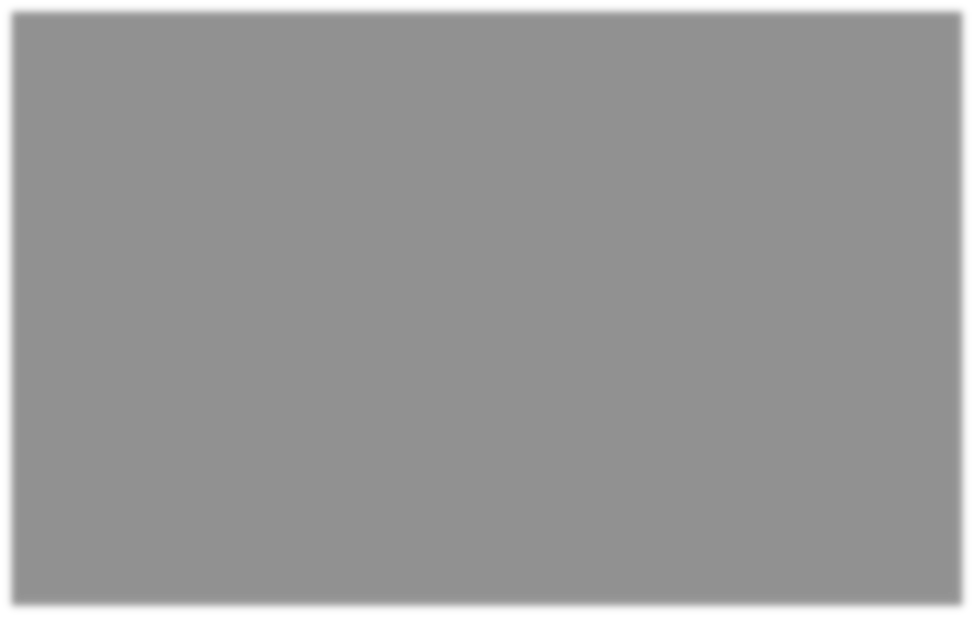 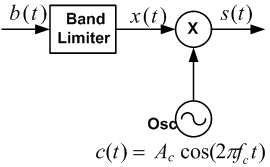 s(t )   Acos(2fc t  0); b(t ) "1"
 Acos(2f  t   ); b(t ) "0"

c
22
Contoh Sinyal BPSK
1	1	0
1
0
1
Data
Carrier
Carrier+ 
BPSK waveform
23
Konstelasi sinyal BPSK
🞇 Fasa dipisahkan 180 derajat.
s1 (t)  Ac cos(2fc t)
binary '1'
s2 (t)  Ac cos(2fc t   )	binary '0'

Q
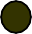 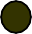 0
State
1
State
24
Spektrum Sinyal BPSK
BWmin
S(f)
BWmin=2BN
= 2.Rb/2
f
fc- 2R
fc- R
fc	fc+ R
fc+ 2R
BN=Bandwidth Nyquist
25
MODULASI QPSK (QUADRATURE
SHIFT KEYING)
26
Quadrature Phase Shift Keying
Teknik modulasi multilevel : 2 bit per symbol
Lebih efisien spektrum, lebih kompleks  receiver.
Dua kali lebih efisien bandwidth daripada  BPSK
Q
00 State
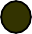 01 State
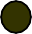 11 State
10 State
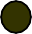 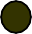 Phase of Carrier: /4, 3/4, 5/4, 7/4
27
4 bentuk gelombang berbeda:
.5
1
.5
0
.5
-1
.50
.5
1
.5
0
.5
-1
.50
.5
cos+sin
00
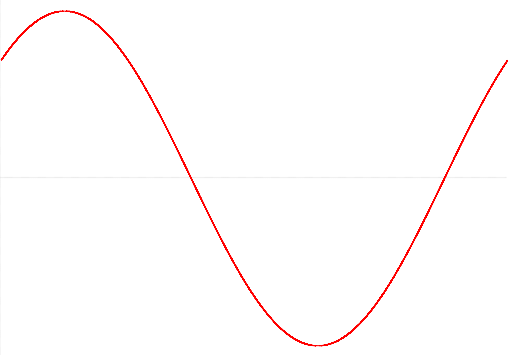 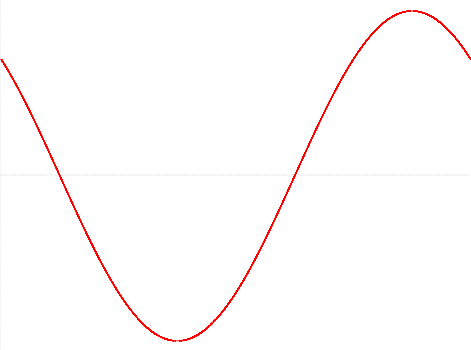 1
.5
0
.5
-1
.50
.5
1
.5
0
.5
-1
.50
-cos+sin
01
0.2	0.4	0.6	0.8	1
-cos-sin
11
0.2	0.4	0.6	0.8	1

cos-sin
10
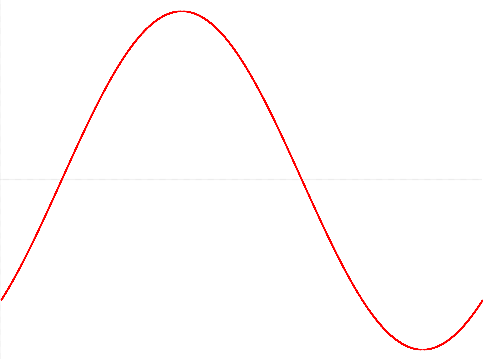 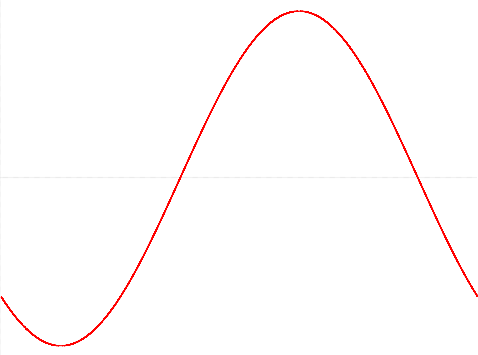 0.2	0.4	0.6	0.8	1
0.2	0.4	0.6	0.8	1
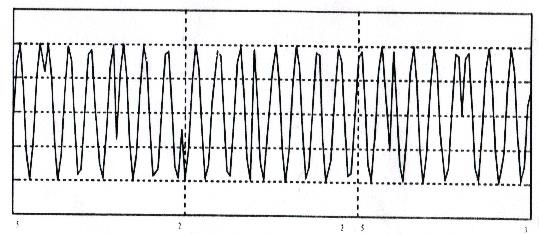 Bentuk Sinyal
QPSK
28
Blok Sistem QPSK
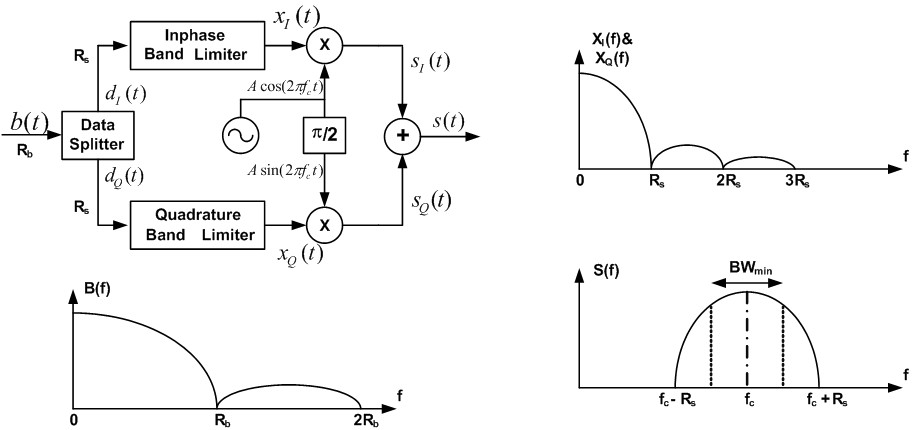 29
Bandpass modulation: Signal Space & Vector
🞇	Bandpass modulation: The process of converting data  signal to a sinusoidal waveform where its amplitude,  phase or frequency, or a combination of them, is  varied in accordance with the transmitting data.
🞇 Bandpass signal (General Condition):
2Ei
T
cosc t  (i  1)t  i (t )
s (t )  h(t )
0  t  T
i
where h(t)	is the baseband pulse shape with eneErgh y	.
🞇 We assume here (otherwise will be stated):
h(t)
🞇	is a rectangular pulse shape with unit energy.
1

M
🞇 Gray coding is used for mapping bits to symbols.
E	
E
E
s
i
s
M
i1
🞇	denotes average symbol energy given by
30
Phase Shift Keying (PSK)
I.	PSK signal waveform (transmitted signal):
si (t) 	2E cos[0t  i (t)],	phase:  i (t)  2i ,
T	M

🞇	Phase (examples):
BPSK(M   2) :	i  , 0
0  t  T ,	i  1,	, M ,
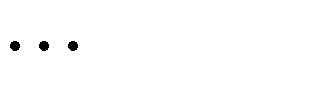 7 7 / 2
	3
	3	5

QPSK(M  4) :	 
, ,	, 0	or
,	,	4 ,	4 

	
i
2	2
 4	4


i1/ 2
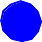 🞇	Symbol energy and symbol interval
E is symbol energy. T is symbol interval.
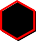 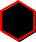 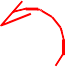 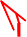 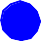 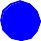 T
0
2

Can you show that E 
s	(t)dt ?
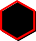 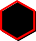 i
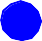 31
II. Signal space representation
Note: decomposition of PSK signal waveform:

si (t) 	2E cos[i (t)]cos(0t) 	2E sin[i (t)]sin(0t)
T	T
1(t) 	2 cos(0t),	2 (t) 	2 sin(0t)
T	T
1)	Orthonormal basis:


E cos 2i ,		E sin 2i ,
si (t) :	s	
i  1,	, M
2)	Signal vector:
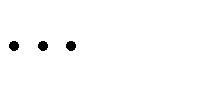 i	
M	
M

3)	Constellations:

(examples)
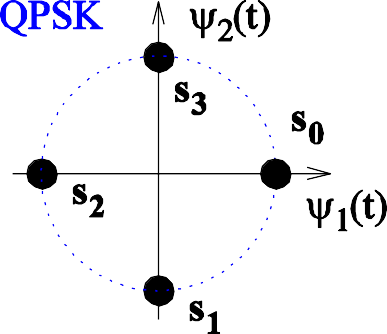 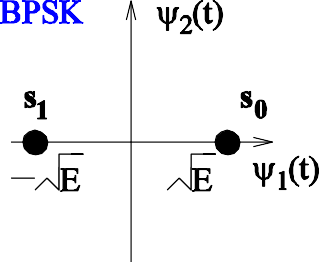 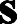 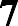 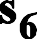 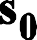 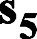 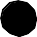 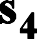 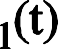 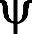 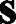 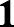 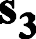 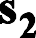 32
Signal space representation (cont.)
4)	A proof of signal space representation
🞇	Bases are orthonormal








T	T
2
2


	(t)dt
  t)dt  2 T	[1 cos(2
  t)]/ 2dt  1.
	2 T cos (
1
0
0
0
T
0
0
T
0
2
2


	(t)dt
 t)dt  2 T
  t)]/ 2dt  1.

2 T sin	(
[1 cos(2
2
0
0
T
0
T



 (t)
  t) sin(
  t)dt  2 T	sin(2
  t) / 2dt  0.
(t)dt
	2 T cos(
1
2
0
0
0
0
🞇	Signal space vector for each waveform si(t)

a		  s (t)  (t)dt  2	E  T  T cos[  t   (t)]cos(  t)dt

i1
i	1
0	i	0
0
T
0

 (t)]  cos[2
  t  
(t)]dt 	E cos[ (t)]
	E  T	cos[
i
0	i	i

a		  s (t)	(t)dt  2
E  T  T cos[  t   (t)]sin(  t)dt

i2
i	2
0	i	0
0
15
T
0

 (t)]  sin[2
  t  
(t)]dt  	E sin[ (t)]
	E  T	sin[
i
0	i
i
Signal space representation (cont.)
5)	What happens if baseband pulse-shaping h(t) is considered?
🞇	Signal waveform:
si (t) 	2E h(t) cos[0t  i (t)]
T
🞇	Use basis (note that h(t) can be assumed normalized):
1(t) 	2 h(t) cos(0t),
2 (t) 
2 h(t)sin(0t)
T
T
🞇	Signal space vector is still:

E cos 2i ,		E sin 2i ,
si (t) :	s	
i  1,	, M
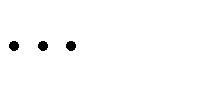 
M	
i
M
	
🞇	Conclusion: there is no difference in signal space whether pulse-shaping  is considered. We can study only PSK instead of the more general PM.
34
PSK modulator
si (t)
ai 	E
h(t)
2 T cos(0t)
🞇	Special case: BPSK modulator
h(t)
binary
ai1
si (t)
bits
Symbol  map
2 T cos( t)
Note:
Inputs are signal-  space vector.
Carriers are in basis  form.
0
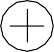 ai2
h(t)
e: M
🞇	General cas
-ary PSK modulator
2 T sin(0t)
si (t)  ai1	2 T cos(0t)  ai2	2 T sin(0t)
si   (ai1, ai2 )  	E cos(2 i  M ),  	E sin(2 i  M )
35
🞇	Just like DSB modulation:
Bandwidth of PSK signal waveform
WPSK	 2Wbaseband
🞇	Exercise : Consider QPSK transmission with date rate  2000 bps. The magnitude of the signal si(t) is √2E/T
=1 volt.
What is the minimum PSK signal bandwidth?
Find the signal space points
Draw the constellation
Find signal waveform for transmitting {1001}.
a) Rs  Rb (log2 M )  2000 / 2  1000. WPSK   2Wbaseband,min  2 Rs 2  1000Hz.
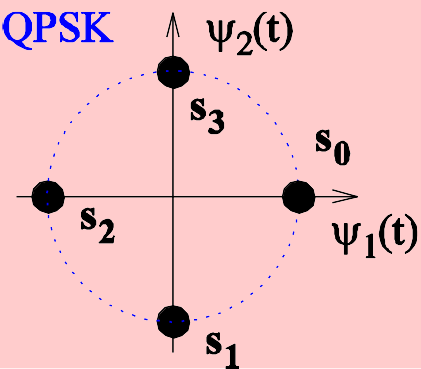 b) si   (	E cos 2 i  4, 	E sin 2 i  4),  where  E  T / 2  0.5103,  d) Define mapping as: {00:0, 01: , 10: 2, 11: 3 2}.
Then {10}  s1(t)  cos(0t    2).	{01}  s2 (t)  cos(0t   )
i  1,	, 4
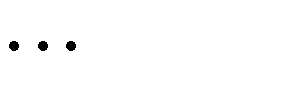 Phase  i (t)  in si (t) is  different from phase of si  (phase in signal space)
18
Demodulation and detection
Demodulation: The receiver signal is converted to baseband, filtered  and sampled.
Detection: Sampled values are used for detection using a decision
rule such as ML detection rule.
Demodulation
Detection
1(t)
T	z1
Decision  circuits
(ML detector)

 z	
1
	
0
r(t)
z
mˆ
⁝
 z
	
	(t)
N
T
zN 

zN
0
19
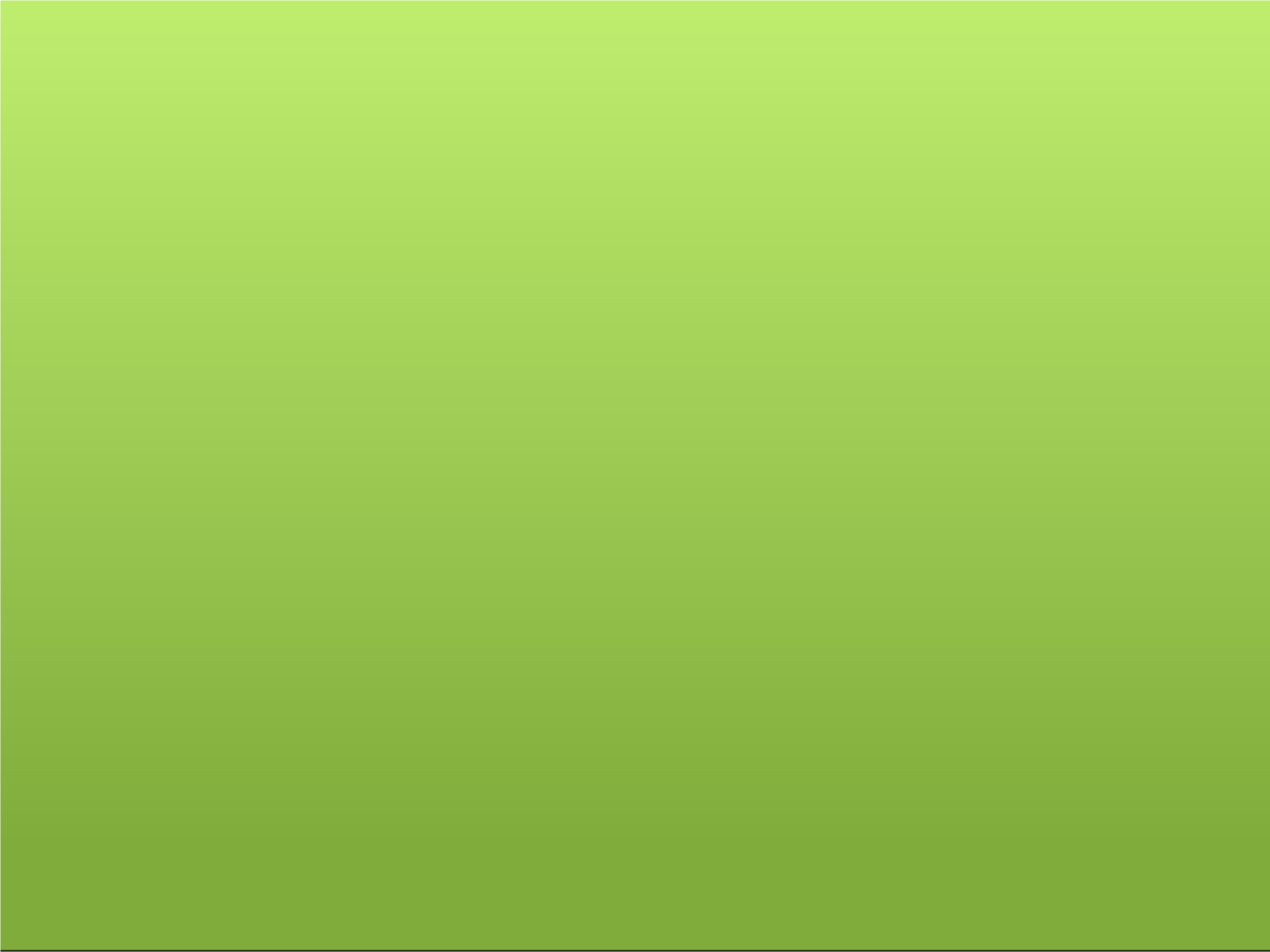 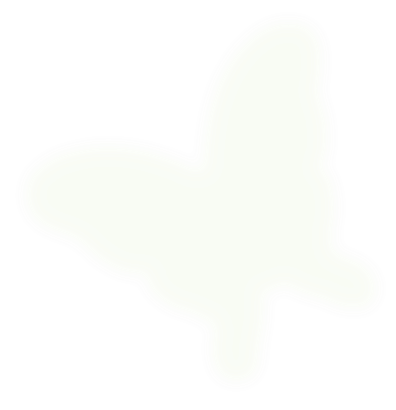 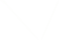 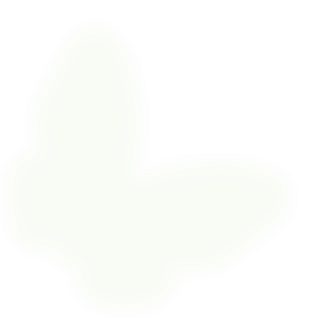 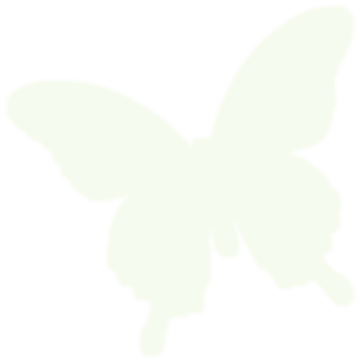 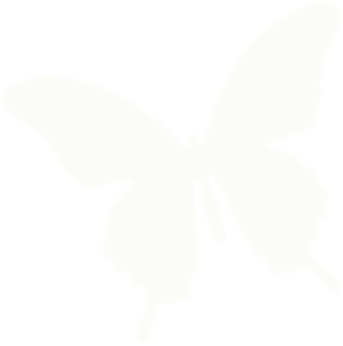 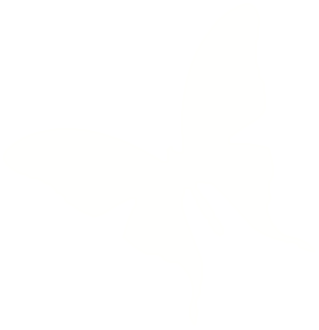 Demodulations type:
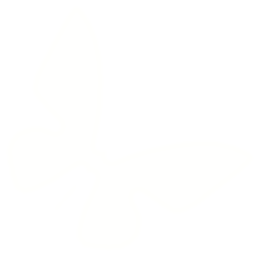 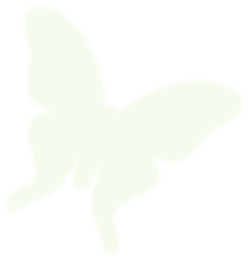 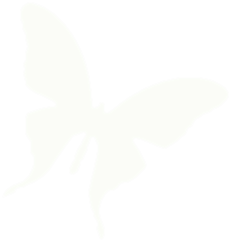 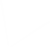 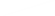 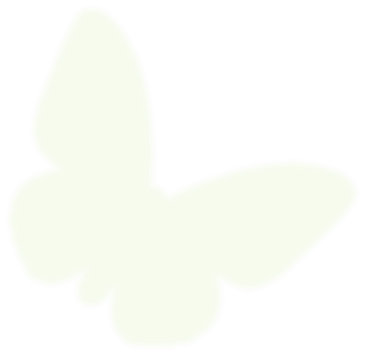 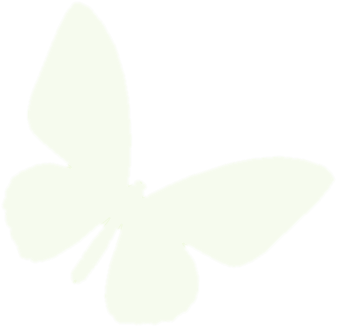 🞇	Some notations
🞇	Carrier:	s(t)  A(t) cos[0t  (t)],	0  2 f0

🞇	Modulation types with respect to carrier parameters
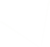 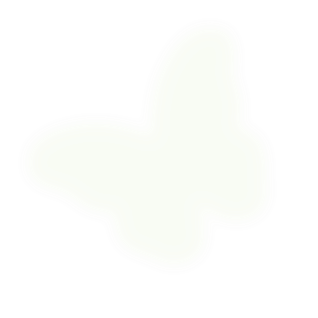 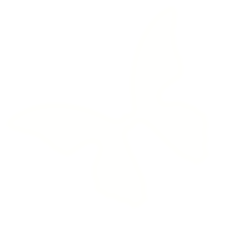 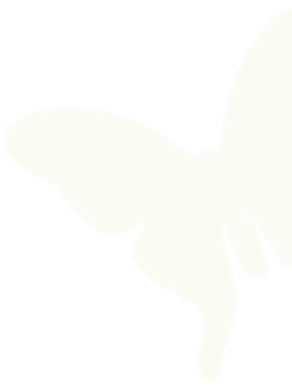 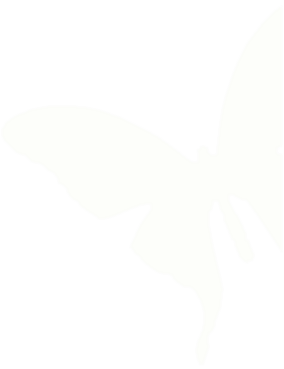 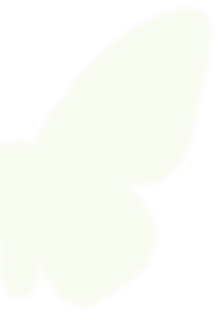 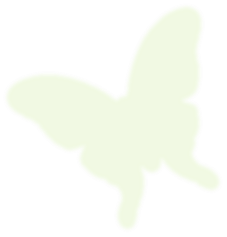 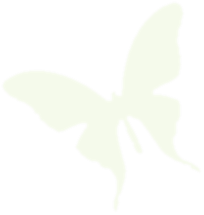 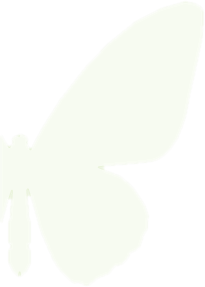 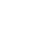 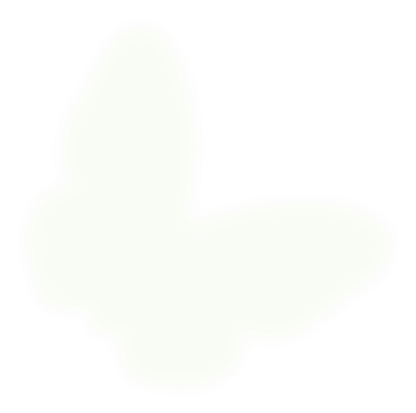 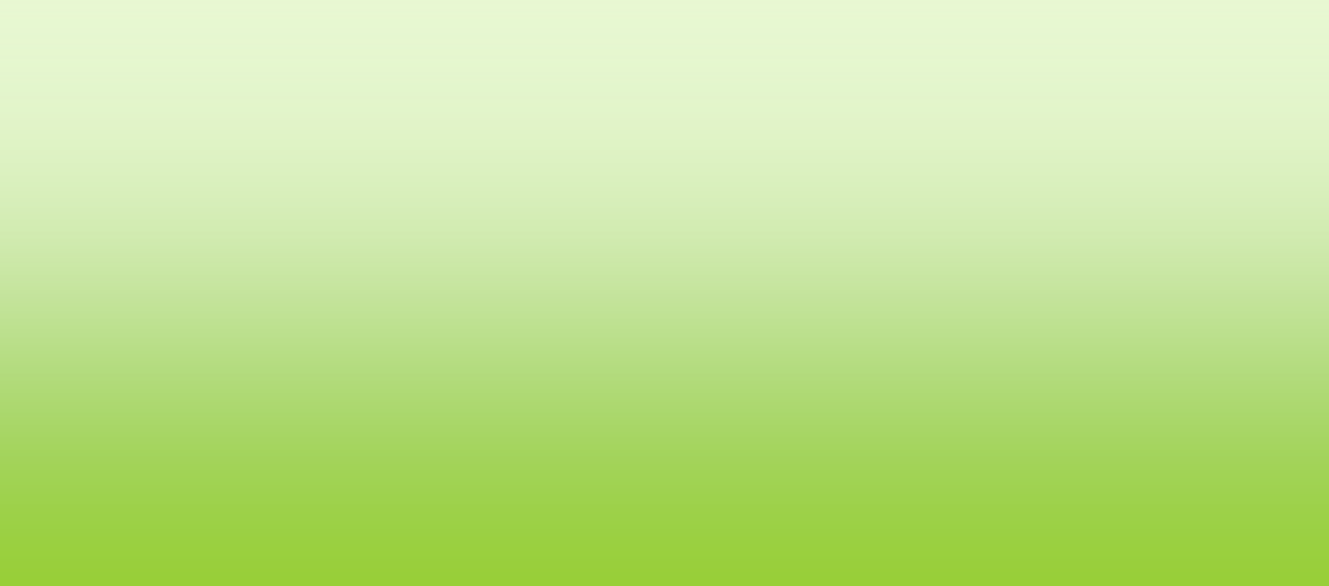 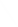 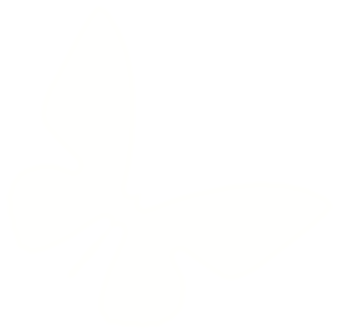 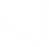 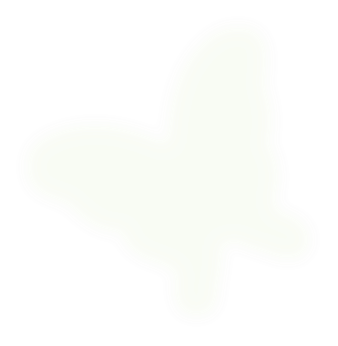 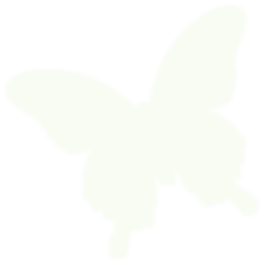 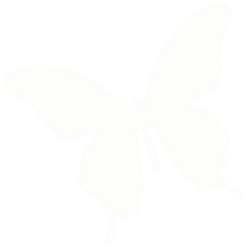 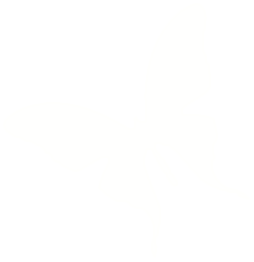 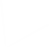 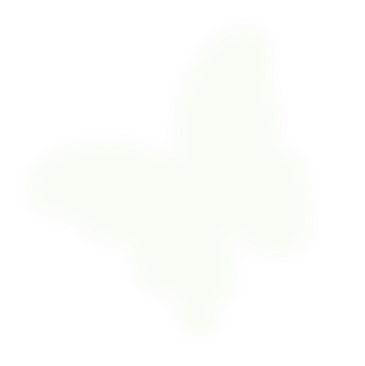 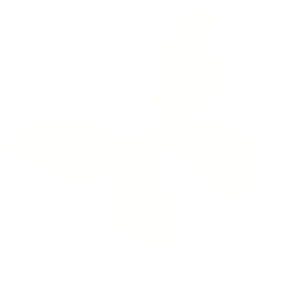 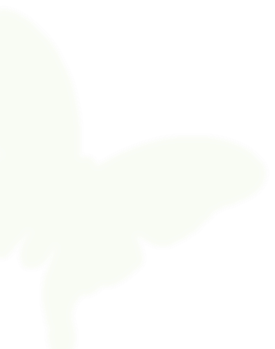 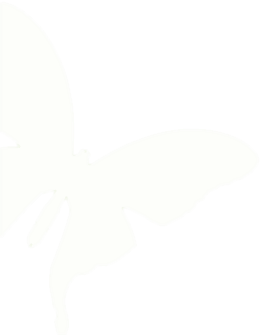 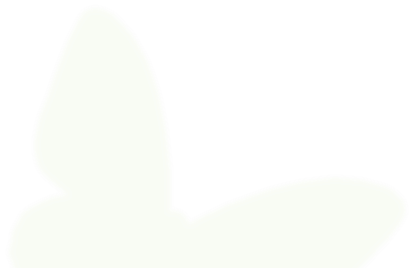 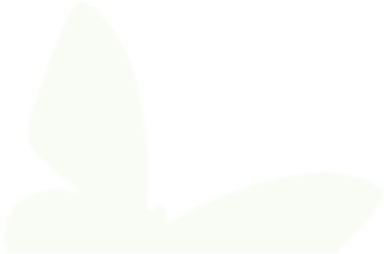 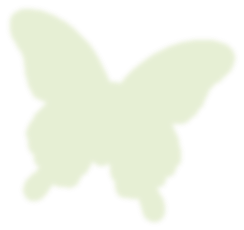 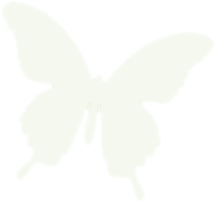 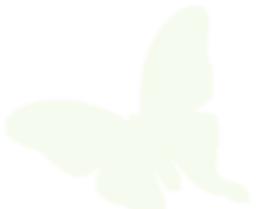 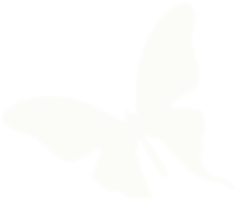 20
Two dimensional modulation,  demodulation and detection (M-PSK)
2Es
T
cos t  2i 
s (t) 
	M	
i
c


🞇	M-ary Phase Shift Keying (M-PSK)

si (t)  ai11 (t)  ai 2 2 (t)	i  1,…, M
2 cos t 		(t) 	2 sin t 
 (t) 
1
c	2	c
T	T
a		E	cos 2i 
a		E	sin 2i 
 M 
 M 
	
2
i1	s
i 2	s
	
21
Es   Ei  s
i
Two dimensional mod… (MPSK)
BPSK (M=2)
 2 (t)
8PSK (M=8)
 2 (t)
“0”
s1
“1”
s2
s
“011”
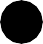 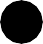 3
“010”
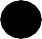 “001”
s4
1(t)
s2
Eb
Eb
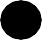 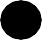 Es
“000”
s
QPSK (M=4)
“110”
s5
 2 (t)
1
“00” s
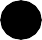 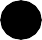 1(t)
s “01”
2
1
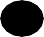 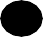 “111”
“100”
s6
s8
E
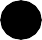 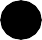 s
s7
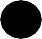 1(t)
s4
“101”
2s2 3
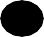 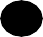 “11”
“10”
Demodulation BPSK
1(t)
z
Decision  Circuits  Compare z  with threshold.
T
r(t)

mˆ
0
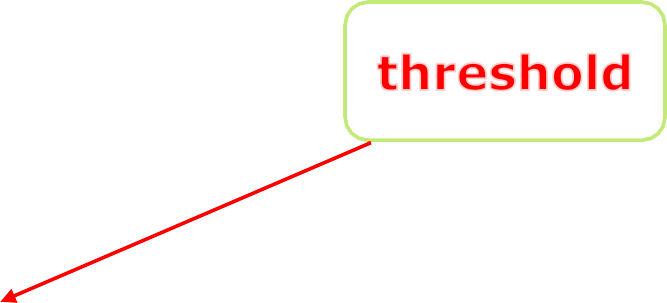 🞇	BPSK with coherent detection:
“0”
s1
“1”
s2
1(t)
Eb
Eb
s1   s2
 2	Eb
23
Error probability …
	s1  s2	/ 2 

PB   Q

2E	
b  


N0  / 2
PB   Q
	


N


0
🞇	BPSK with coherent detection (with perfect carrier
synchronization):
pz (z | m2 )
pz (z | m1)
s2
s1
 (t)
1
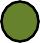 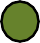 0
E
Eb
b
24
Demodulation M-PSK
 2 (t)
decide s2 s2
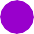 decide s1
1(t)
s1
decide s3
s3
Decision Region QPSK
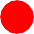 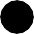 🞇	Coherent detection of Q-PSK
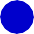 decide s4	s4
 2
2


2Eb
p	 1 	p

  1  Q


C
BPSK  I
N

0	



1
2


2Eb
2Eb
Q

pe	 1 	pc	 2Q
1 




N
N
0	
0	


	
2Eb

pe	 Q


25
N


0
Power Spectra of M-Ary PSK
S	 f   2E sin c	Tf 
S	 f  
2
B
2E	log M sin c	T	f	log	M 
2
B
b	b	2
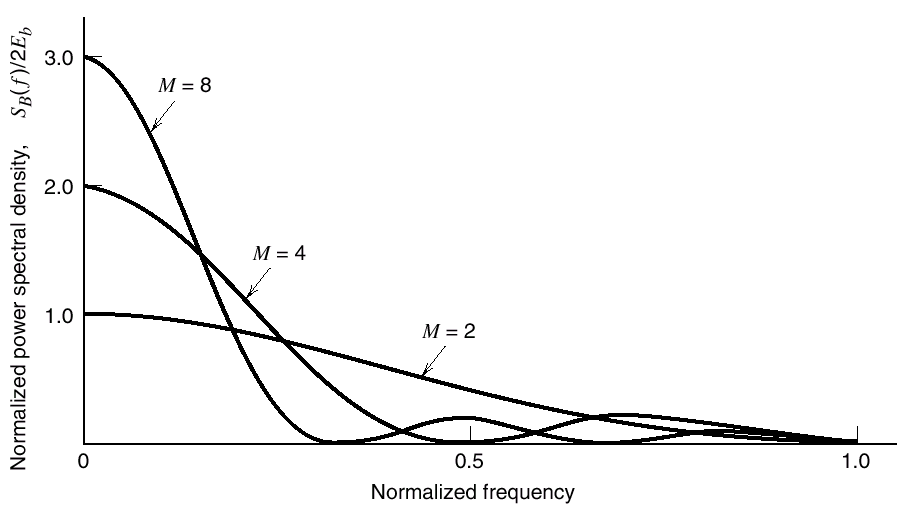 44
QPSK vs. BPSK
🞇	Let’s compare the two based on BER and bandwidth
BER	Bandwidth
QPSK
BPSK
BPSK
Rb
QPSK
Rb/2


2E  
2E  
b  
b  
PB   Q
PB   Q




N
N




0
0
EQUAL
45
Error probability …
 2 (t)
“011”
s3
“0s10”
“s001”
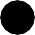 4
2
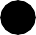 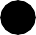 ˆ
Es
	is a noisy estimate of the transmittedi
s“000”
“110”
s5
“111”
1
🞇 Coherent detection
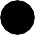 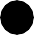  (t)
8-PSK
1
of M-PSK
1(t)
“100”
s6
s8
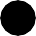 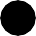 T
r1   X   r(t).1 (t)dt
T
“101” s7
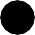 
0
ˆ
0
r(t)
mˆ
Compute
| i  ˆ |
Choose
smallest
arctan Y
 2 (t)
X
T

r2   Y   r(t).2 (t)dt
0
Decision variable
z  ˆ  r
T
0
28
Error probability …
🞇	Coherent detection of MPSK …
🞇 The detector compares the phase of observation vector  to M-1 thresholds.
🞇 Due to the circular symmetry of the signal space, we
have:
M
 / M

m1
p ()d
P (M )  1 P (M )  1	1
Pc (sm )  1 Pc (s1 )  1
 / M
ˆ
E	C
M
where

2
	
E
2	E
p	() 
s    cos() exp   	s   sin2  ;
|  |
ˆ
	N
N
	0

0
🞇 It can be shown that (for M > 4)
or
2log	M E
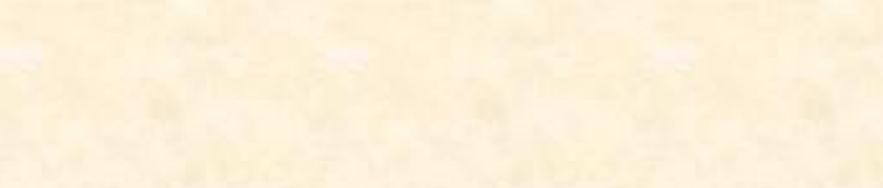 

2Es
  
 	


PE (M )  2Q
sin
PE (M )  2Q
b sin
2
N0



N0
 M 
29


 M 

Probability of symbol error for M-  PSK
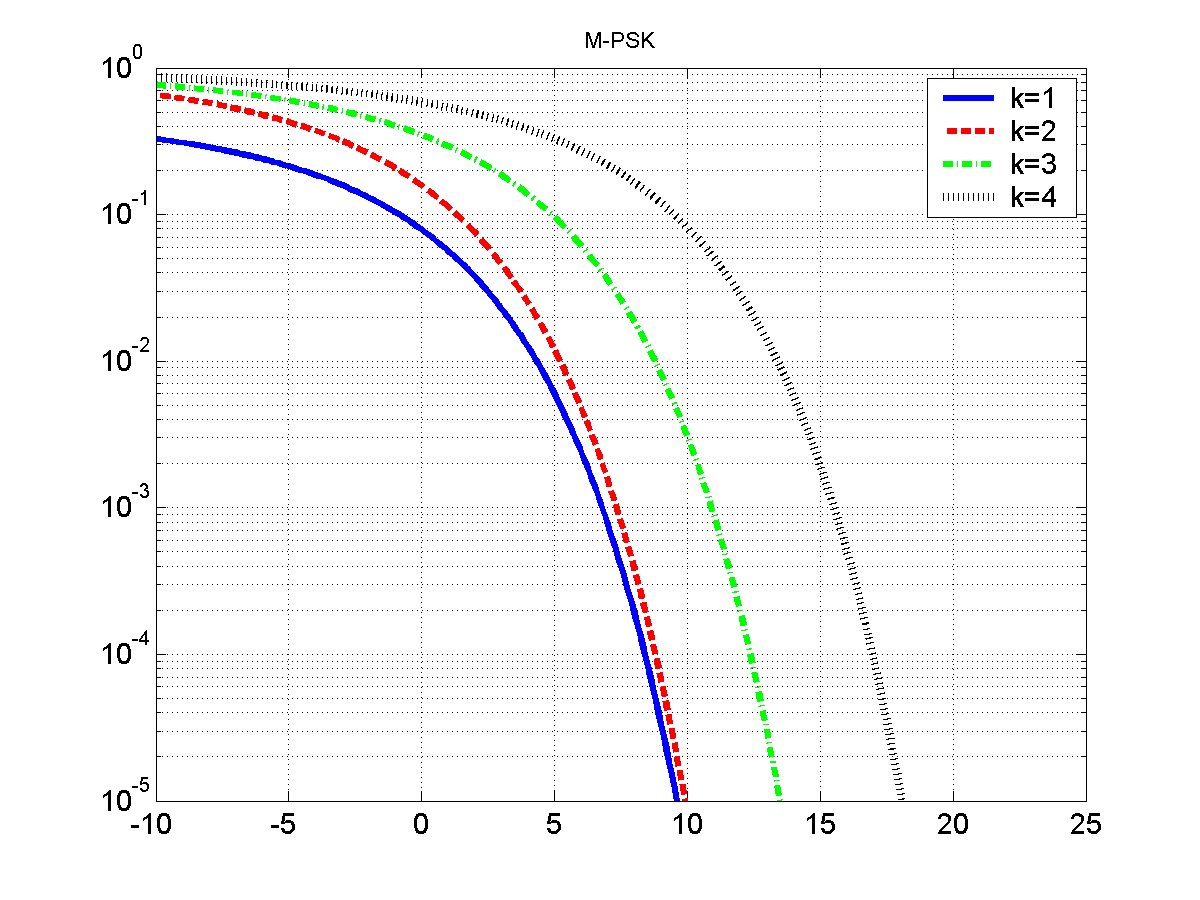 Note!
M = 2k
“The same average symbol  energy for different sizes of  signal space”
PE
Eb / N0 dB
30
Terimakasih
Terimakasih